CR-GR-HSE-421 Management of Pollution Risks at Activity Cessation
M&S : differences between CR-GR-HSE-421 and Group Directives DIR-GR-ENV-005 et DIR-GR-HSE-008
Purpose: This rule sets the HSE requirements for the definitive cessation of industrial activities on a site (including service stations), with the objective of ensuring the management of risks to human health and safety and, where necessary, risks to the environment that could be caused by soil, groundwater or surface water pollution from the activities that have been ceased. 
Scope of application: Applicable in all Group entities and affiliates.  
Partially replaces (in case of site divestiture): 
DIR-GR-ENV-005 Control of the health and environmental issues connected with soil and underground water contamination
DIR-GR-HSE-008 Soil and site remediation
Date of publication in REFLEX: 01/10/2019
Date of application: 3 months after publication.
REQUIREMENT OVERVIEW: Establishment of a Safe State
Requirement 3.1.1 : Establishment of a Safe State
The definitive cessation of activities on a site or part of a site is followed by the immediate implementation of safety measures, including drainage, cleaning/degassing, waste management and access restriction.
No impact
REQUIREMENT OVERVIEW: Assessment and Management of Risks Related to Pollution
Requirement 3.2.1 : Risk Assessment Related to Pollution
The definitive cessation of activities gives rise to soil, groundwater and surface water diagnoses, at the end of which an assessment is conducted on the health, safety and environmental risks from the potential pollution of the site.
No impact

Requirement 3.2.2 : Identification of Sites Undergoing Activity Cessation with Pollution Related Health Risks
When water or soil pollution may cause proven health risks according to locally applicable regulations and guidelines, the state of pollution and the associated risk assessment is sent to the Branch HSE division and the relevant operational line for identification.
No impact
REQUIREMENT OVERVIEW: Assessment and Management of Risks Related to Pollution
Requirement 3.2.3 : Pollution Risk Management Methods at Activity Cessation
Based on the results of the risk assessment, identified pollution management methods give priority to maintaining control over the use of the site and to the possibilities of redevelopment for the Group's activities (solar, reforestation, etc.) 
The development and implementation of management methods are monitored by technical authorities.
No impact
REQUIREMENT OVERVIEW: Divestiture or Restitution of a Site Following Activity Cessation
Requirement 3.3.1 : Information Provided During Site Divestiture or Restitution 
With divestiture or restitution of a site following activity cessation, the following information is communicated to the buyer (or the owner in case of restitution):
All available information related to the site history, safety conditions and pollution management operations potentially carried out, and its final pollution level;
The site use considered in order to define management measures and any associated usage restrictions.
No impact

Requirement 3.3.2 : Obligations Remaining After Site Divestiture or Restitution 
The legal and contractual obligations and responsibilities remaining after site divestiture or restitution are identified with the assistance of legal experts and technical authorities.

A post-transfer follow-up of these obligations is conducted with the assistance of legal experts and technical authorities as necessary. site.
No impact
REQUIREMENT OVERVIEW: Documentation and Archiving
Requirement 3.4.1 : Documentation and Archiving 
The following information is archived under the responsibility of the legal services concerned, including cases of site divestiture or restitution:
All available documents related to the site history, its state of pollution, the assessment and monitoring of pollution related risks, activity cessation, safety conditions and potential pollution management measures;
The site use considered for the definition of management measures and any associated usage restrictions;
The legal and contractual obligations and responsibilities remaining after site divestiture or restitution.
A document management system is set up to ensure the traceability and retention of these documents, which are archived as prescribed by the Group's document retention policy and, if necessary, for a longer period required by local regulations.

No impact
Where to find additional information or documentation?
Publication on WAT: http://wat.corp.local/sites/s215/en-US/Pages/R%C3%A8gles%20HSE/CR%20421/CR-GR-HSE-421-.aspx

HSE Toolbox: https://www.toolbox-hse.total.com/en/one-maestro-pyramid-documents


M&S deployment kit on HSE Toolbox : https://www.toolbox-hse.total.com/en/one-maestro/one-maestro-pyramid-documents/group-hse-rules/group-hse-rules-ms-branch-support


REFLEX: group referential documents : https://reflex.sinequa.corp.local/


M&S Branch referential : http://crescendo4all.rm.corp.local/sites/Ref_MS/Pages/Home.aspx
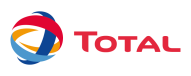 7
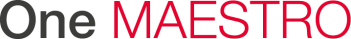